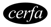 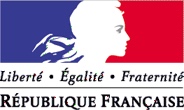 Contrat de professionnalisation 
(art. L. 6325-1 à L. 6325-24 du code du travail)
N°12434*03
(Lire ATTENTIVEMENT la notice du Cerfa avant de remplir ce document)
Ministère du travail
L’EMPLOYEUR
Nom et prénom ou dénomination :
Particulier-employeur :
oui
non
N° URSSAF du particulier-employeur :
Adresse de l’établissement d’exécution du contrat : 
 
N° :
Voie :
N° SIRET de l’établissement d’exécution du contrat :
Complément :
Code postal :
Code activité de l’entreprise (NAF) :
Commune :
Effectif total salariés de l’entreprise :
Téléphone :
Courriel :
Convention collective applicable :
@
Caisse de retraite complémentaire :
Organisme de prévoyance le cas échéant :
Code IDCC de la convention :
LE SALARIÉ
Nom du salarié :
Prénom du salarié :
Adresse du salarié :  
 
N°
Déclare bénéficier de la reconnaissance travailleur 
handicapé :
Voie :
oui
non
Complément :
Code postal :
Inscrit à Pôle Emploi :
oui
non
Commune :
Si oui, numéro d’inscription :
Durée :
mois
Téléphone :
Courriel :
Situation avant ce contrat :
@
Type de minimum social, si bénéficiaire :
NIR du salarié* :
*Pour les employeurs du secteur privé dans le cadre de l’article 
L.6353-10 du code du travail 
Date de naissance :
Diplôme ou titre le plus élevé obtenu :
Sexe :
M
F
LE TUTEUR
Tuteur au sein de l’établissement employeur              Tuteur de l’entreprise utilisatrice, si travail 
temporaire ou GEIQ
Nom :
Nom :
Prénom :
Prénom :
Emploi occupé :
Emploi occupé :
Date de naissance :
Date de naissance :
L’employeur atteste sur l’honneur que le tuteur répond à l’ensemble des critères d’éligibilité à cette fonction.
LE CONTRAT
Nature du contrat :
Type de contrat :
CDI
CDD
travail temporaire
Emploi occupé pendant le contrat (intitulé précis) :
Classification de l’emploi dans la convention collective :
Niveau :
Coefficient hiérarchique :
Durée de la période d’essai :
Date de début d’exécution du 
contrat :
Si avenant, date d’effet :
jours
Date de fin du CDD ou de l’action 
de professionnalisation si CDI :
Durée hebdomadaire du travail :
Date de conclusion : 
(date de signature du contrat)
heures
minutes
Salaire brut mensuel à l’embauche :
,
€
(ou salaire brut horaire pour un contrat de travail temporaire)
LA FORMATION
Dénomination de l’organisme de formation principal :
N° SIRET de l’organisme de formation principal :
N° de déclaration d’activité de cet organisme :
S’agit-il d’un service de formation interne :
oui
non
Nombre d’organismes de formation intervenant :
L’employeur atteste que le service de formation interne
dispose des moyens nécessaires à la réalisation de la 
formation du salarié.
Type qualification visée :
Diplôme ou titre visé :
Code RNCP :
Intitulé précis :
Spécialité de formation :
Organisation de la formation : 
  
 
 
Durée totale des actions d’évaluation, d’accompagnement et des enseignements :
heures dont durée
des enseignements généraux, professionnels et technologiques :
heures
Date de début du cycle de formation :
Date prévue de fin des épreuves ou examens :
En application de l’article L.6325-3 du code du travail, l’employeur s’engage à assurer au titulaire du contrat une formation lui 
permettant d’acquérir une qualification professionnelle et à lui fournir un emploi en relation avec cet objectif pendant la durée du 
contrat. Le titulaire du contrat s’engage à travailler pour le compte de son employeur et à suivre la formation prévue au contrat.
Fait à :
Signature de l’employeur                                                             Signature du salarié
CADRE RÉSERVÉ À L’OPCO
Nom de l’OPCO :
N° Adhérent de l’employeur à l’OPCO s’il existe :
Pour remplir le contrat et pour plus d’informations sur le traitement des données reportez-vous à la notice.